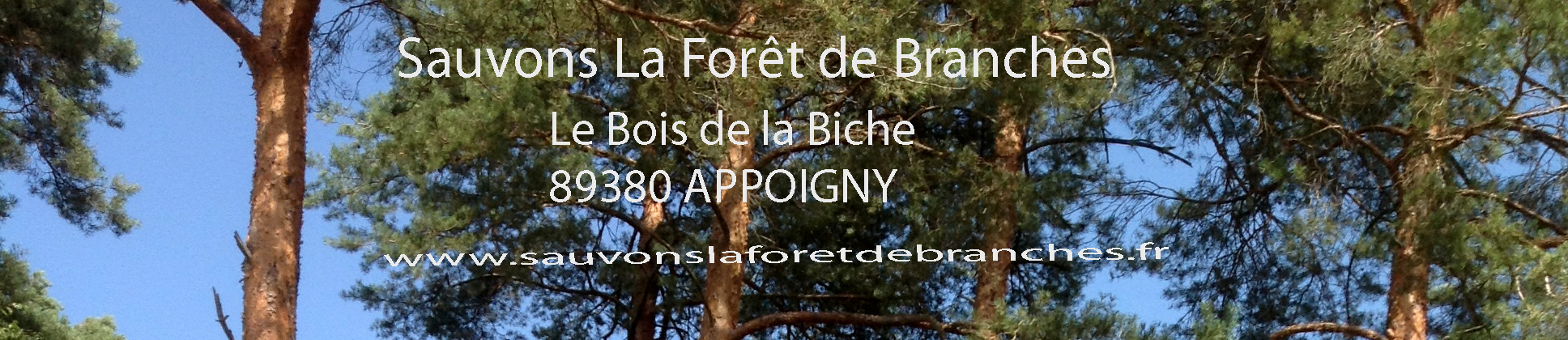 Présentation de l’associationwww.sauvonslaforetdebranches.fr
Président : CASTEL Jean-Paul
Vice-Président : BOURSIN Claude
Secrétaire : BERGER Jean-Loup
Association créée dans l’urgence le 22 août 2013
But de l’association
Défense du domaine forestier sur le territoire des communes de Branches, Charbuy et Appoigny.
 
Exploitation de l’aérodrome  situé en cœur d’un massif forestier peut se faire en sécurité en adaptant les surfaces de servitudes du PSA en cours d’élaboration. 

Démontrer que pérenniser l’exploitation de la plate-forme est possible tout en préservant la forêt.

Apporter aux élus et aux administrés locaux un certain nombre de réponses à leurs interrogations concernant l’élaboration du plan de servitudes aéronautiques (PSA) en cours et l’enquête publique associée.
Historique de l’aérodrome
Créé en 1975 en remplacement de l’aérodrome situé Plaine des Iles

Déboisement de 90 hectares

PSA : approuvé en 1979 mais non appliqué (pas de coupes) depuis 34 ans….
Aérodrome géré par le service des bases aériennes de la DGAC (Direction Générale de l’Aviation Civile)


Depuis 2007 
Aérodrome propriété du Syndicat Mixte
(Conseil Général, Conseil Régional et Communauté de l’Auxerrois
et géré par le CCI de l’Yonne.
Qu’est-ce qu’un PSA?(Plan de Servitudes Aéronautiques)
Il s’agit de définir un ensemble de surfaces formant un volume virtuel ne devant pas être percé par des obstacles de quelque nature qu’ils soient.
Critères pour le PSA
Chiffre de code
Mode d’exploitation
Chiffre de code
Mode d’exploitation
Piste exploitée à vue

Approche classique 

Approches de précision
Catégorie I
Catégorie II
Catégorie III
PSA
PSA 1979 
Piste de chiffre de code 3c 
Approche cat 1

Projet du nouveau PSA
Piste de chiffre de code 3c 
Approche cat 1
Approche de Précision cat 1

ILS

En panne depuis le 1er mai
Toujours pas réparé
Sera démantelé prochainement
BULLETIN AERODROME

Date de production (UTC) : 2013/09/04 01:49
Date et heure (UTC) de validité : 2013/09/04 01:48
Langue : FR
Durée : 12 Heure(s)
Règle de vol : IFR/VFR
Sélection des NOTAM GPS : Non
Type NOTAM : Général et divers
Aérodromes : LFLA
Nombre de NOTAM : 2

LFLA AUXERRE BRANCHES
LFFA-E3365/13
A) LFLA AUXERRE BRANCHES
B) 2013 Aug 30 09:00 C) 2013 Sep 07 23:59
E) ILS RWY19 HORS SERVICE

LFFA-E3376/13
A) LFLA AUXERRE BRANCHES
B) 2013 Sep 01 00:00 C) 2013 Sep 30 23:59
E) HORAIRES ET NIVEAU SSLIA :
NIVEAU 4 : LUN-VEN 1200-1500
NIVEAU 2 : LUN-VEN 0800-1030 1500-1600
NIVEAU 1 EN DEHORS DE CES HORAIRES
EXTENSION POSSIBLE NIVEAU 2 OU 4 EN DEHORS DE CES HORAIRES PPR 48HR
CHEF D'EXPLOITATION
- SAUF LE 05 :
- NIVEAU 4 : 1200-1500
- NIVEAU 2 : 0800-1000, 1500-1600
- NIVEAU 1 : EN-DEHORS DE CES HORAIRES.
© SIA.
Trouée de décollage
Trouée d’atterrissage
Trouée d’atterrissage
Garantir la sécurité publique
La présence des arbres (ne respectant pas l’actuel PSA de 1979) est prise en compte dans les procédures aéronautiques en vigueur.Démonstration….
Un PSA est obligatoire car:

Les procédures ne sont pas opposables au tiers
Le PSA, annexé aux documents d’urbanisme l’est.